Это должен знать каждый!
Воспитатель  высшей категории Е.И.Лях

МБДОУ детский сад «Солнышко»
Кардымовский район Смоленская область
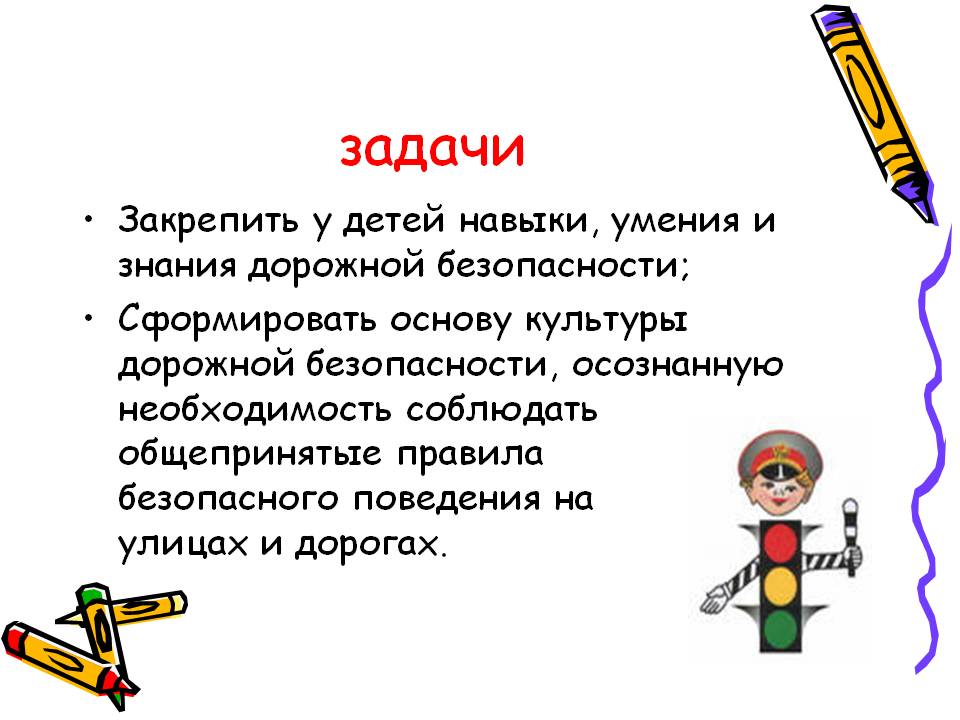 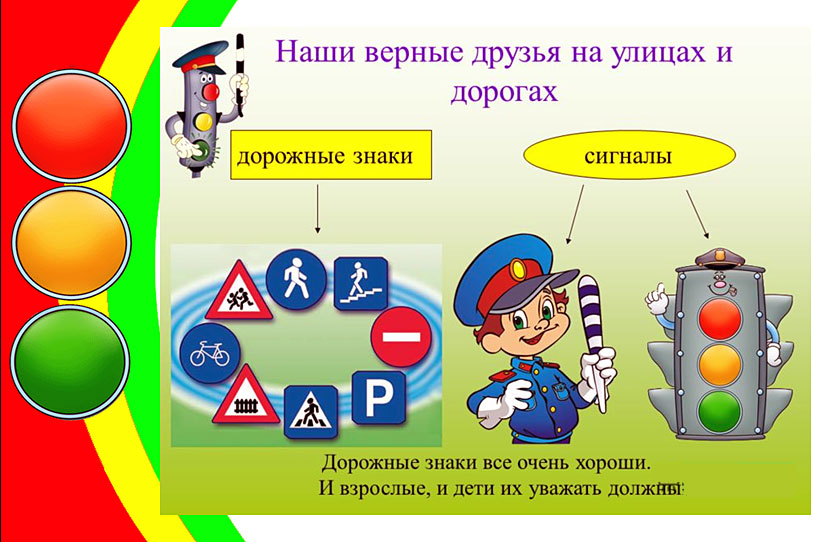 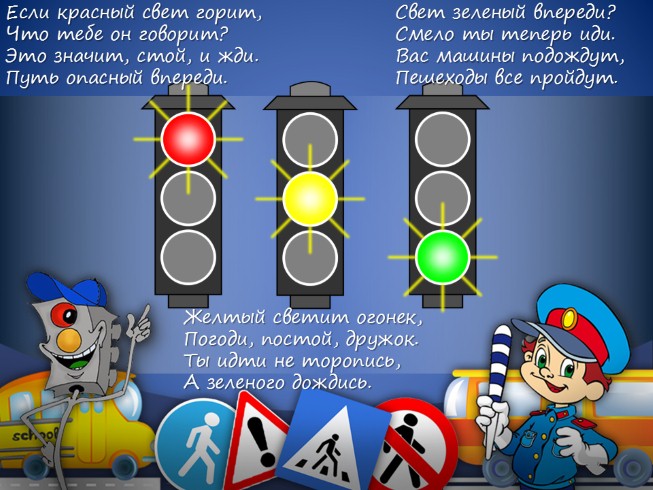 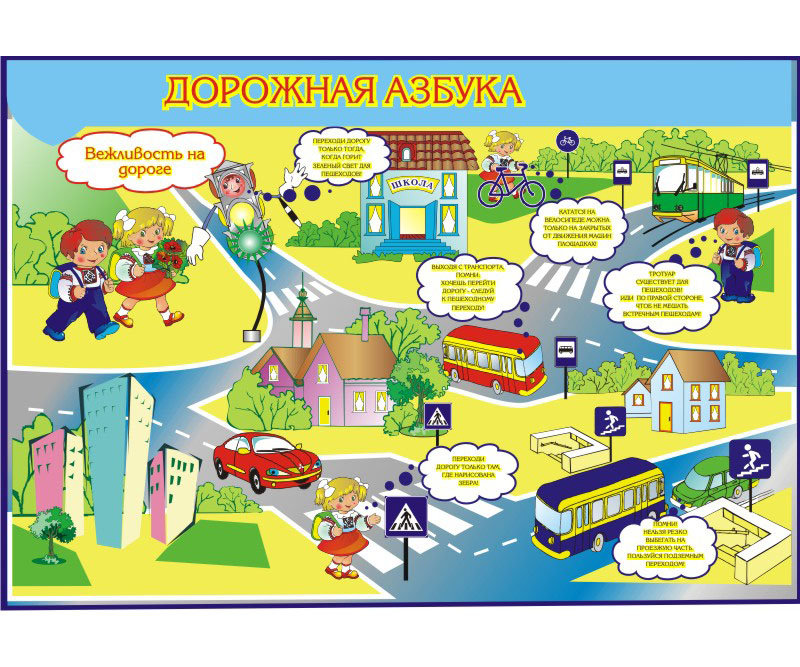 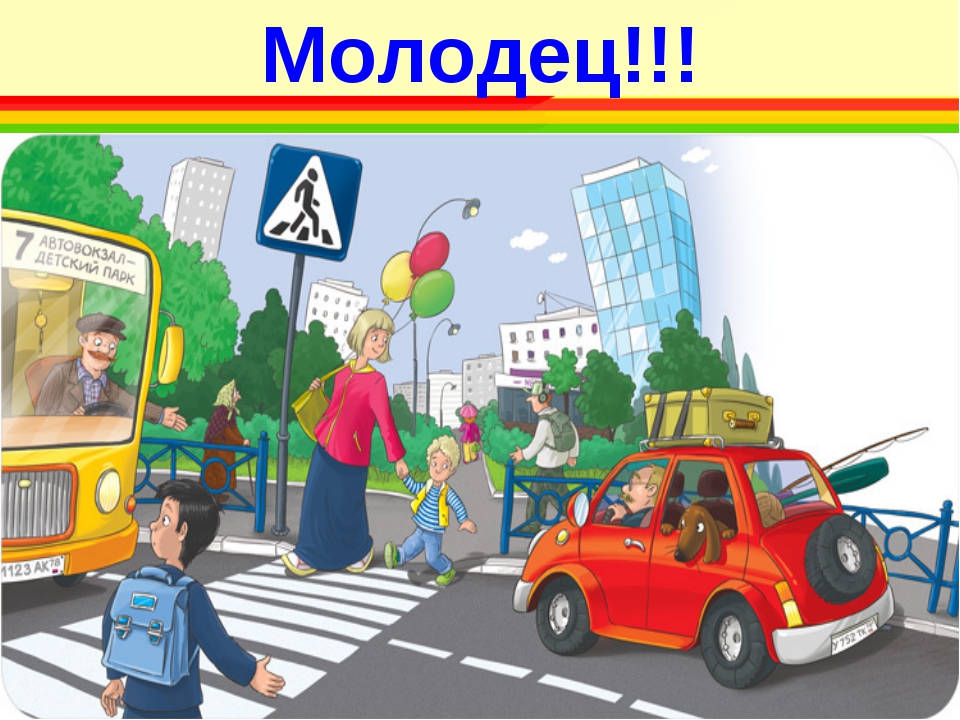 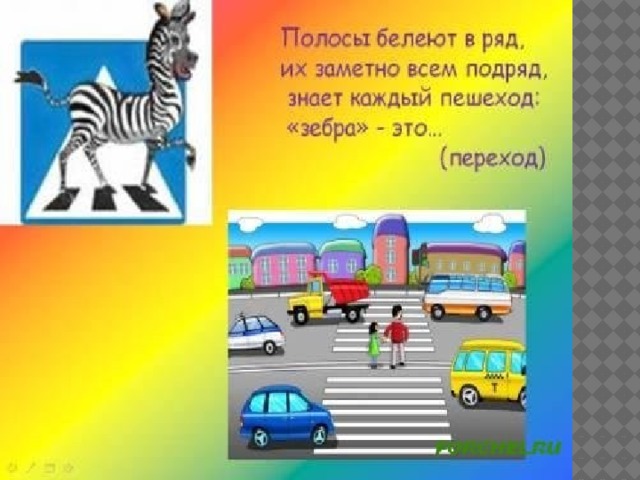 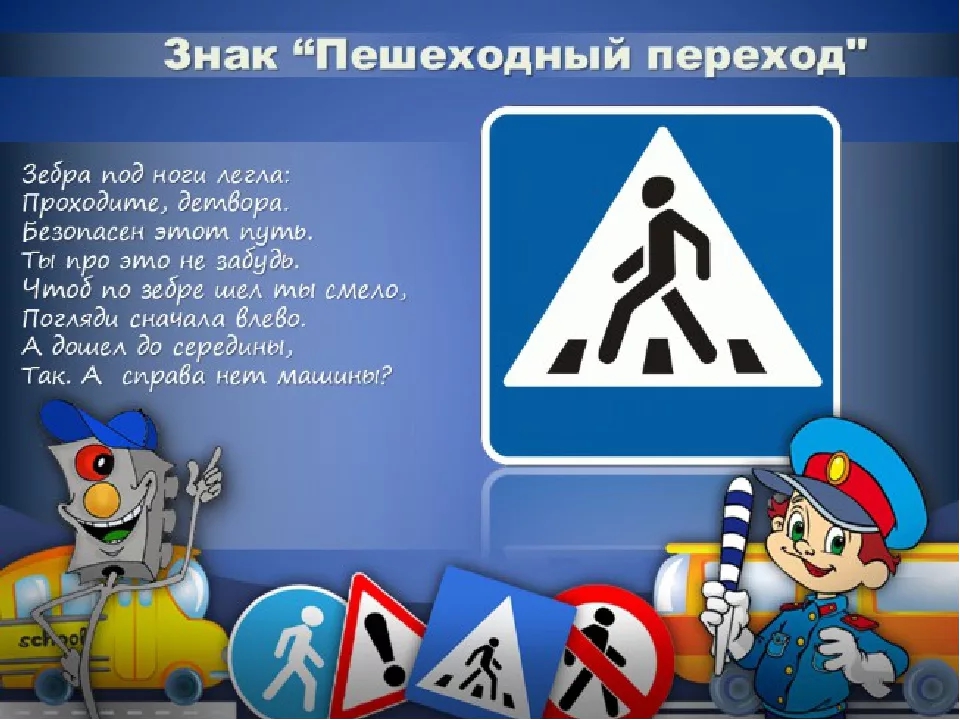 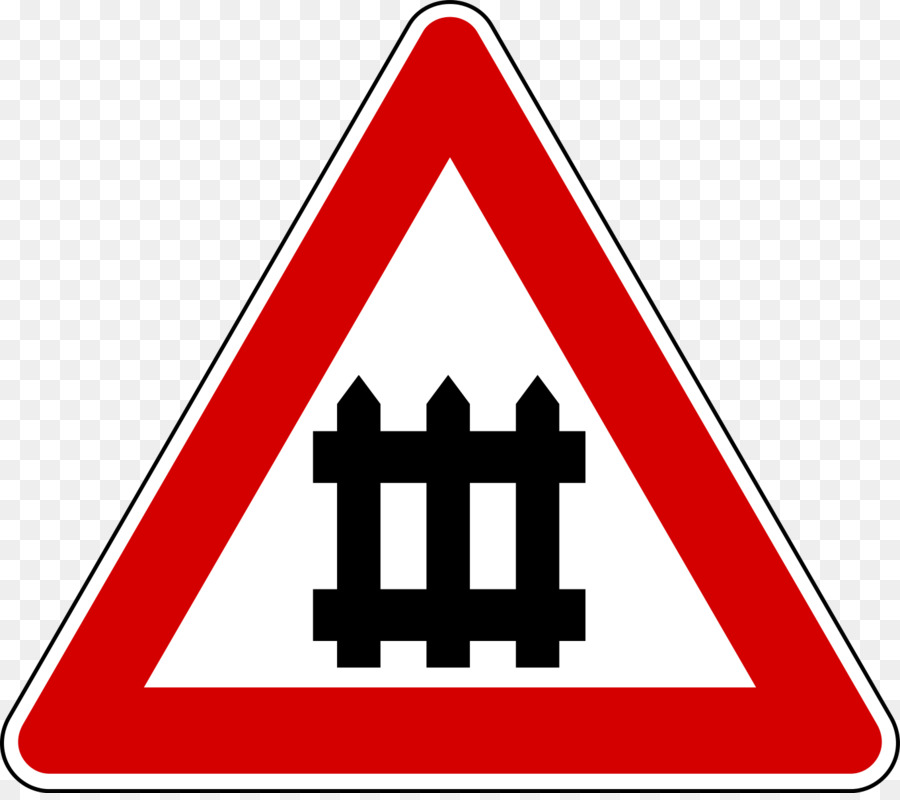 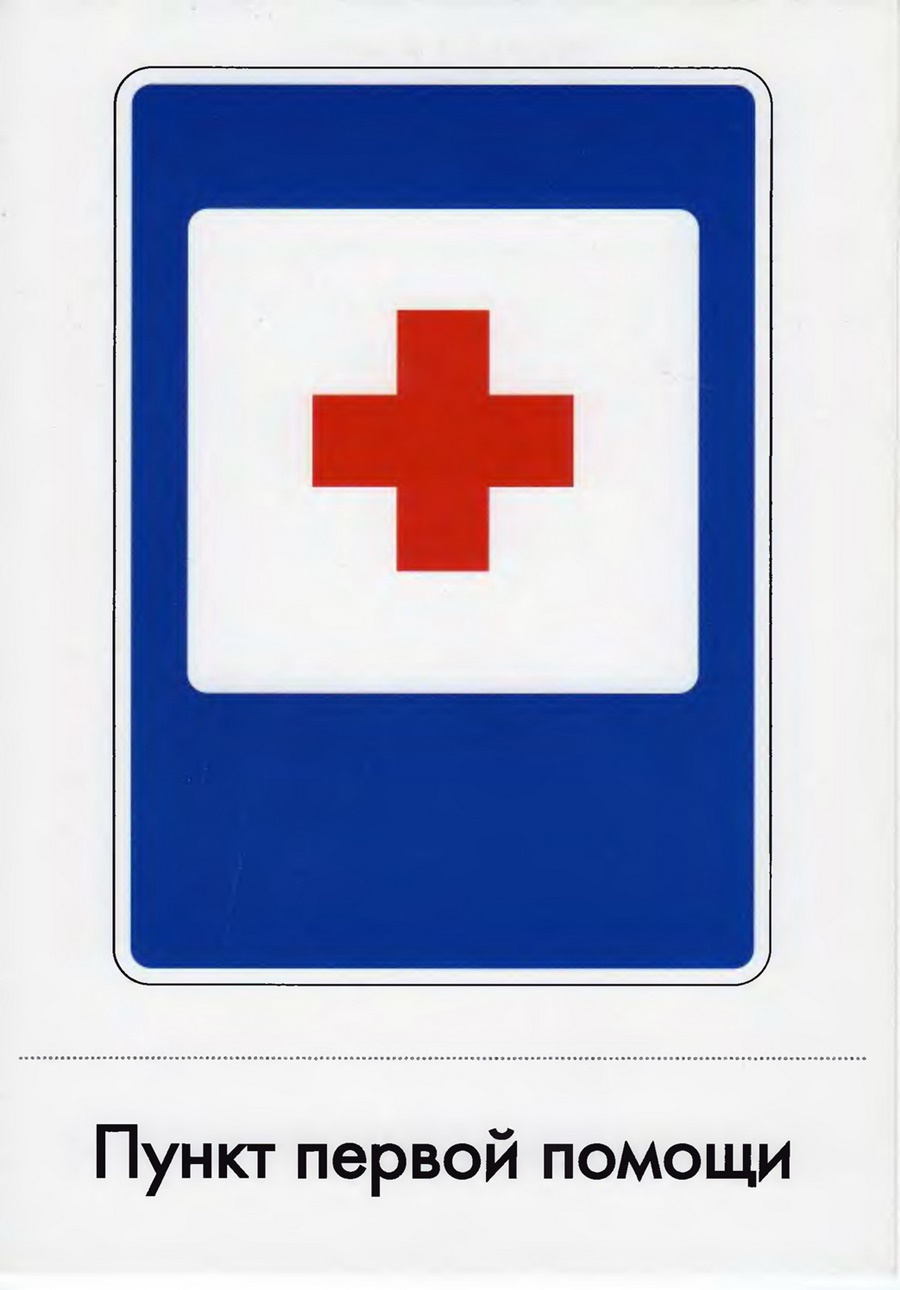 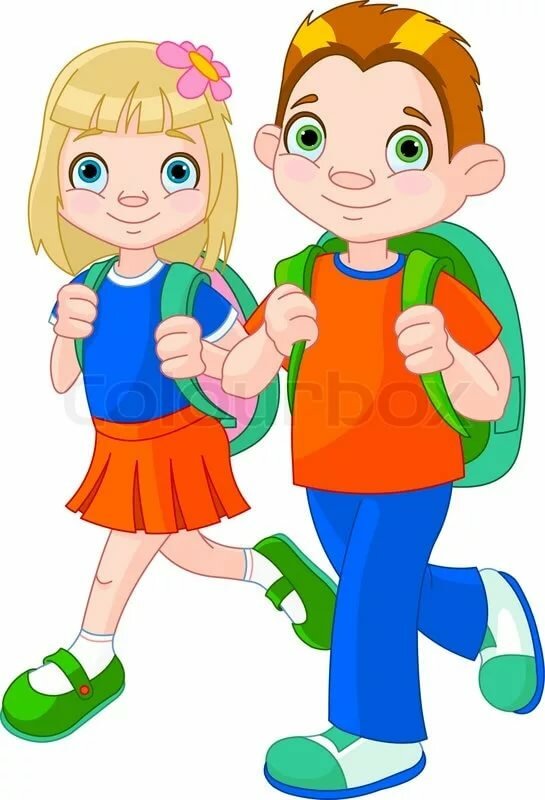 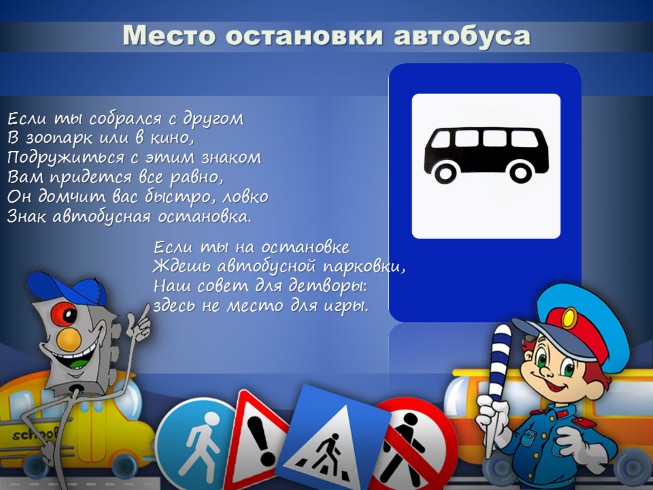 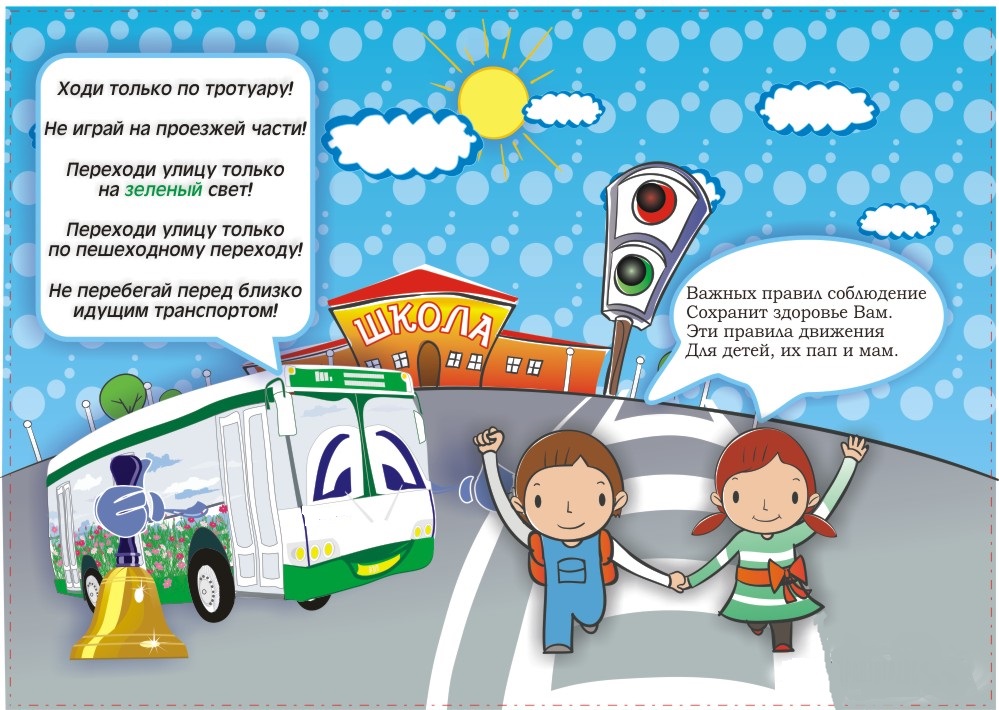 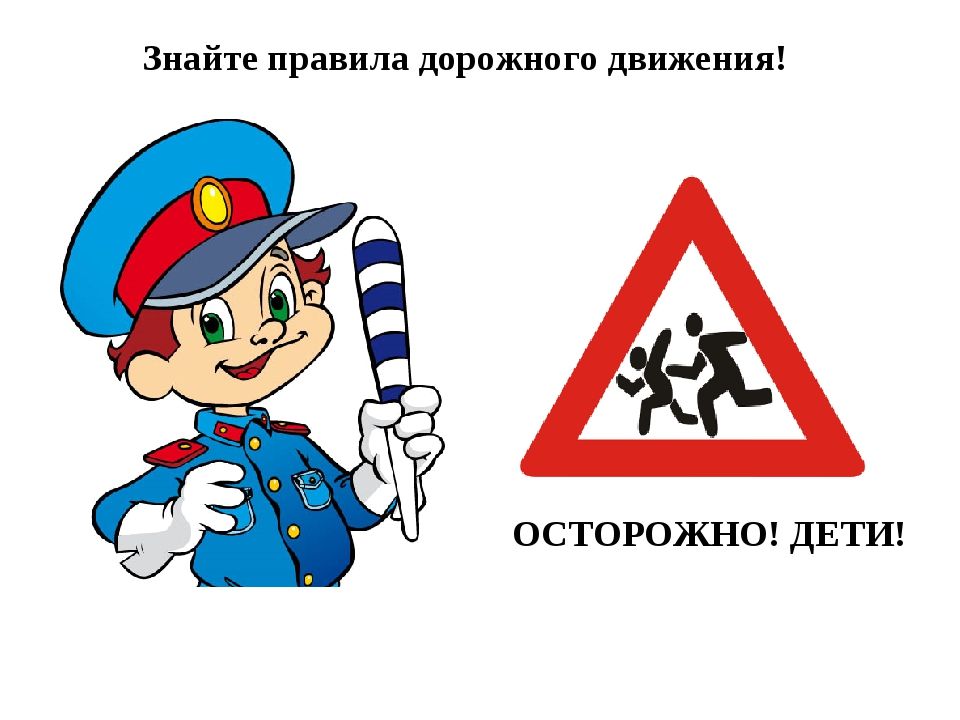 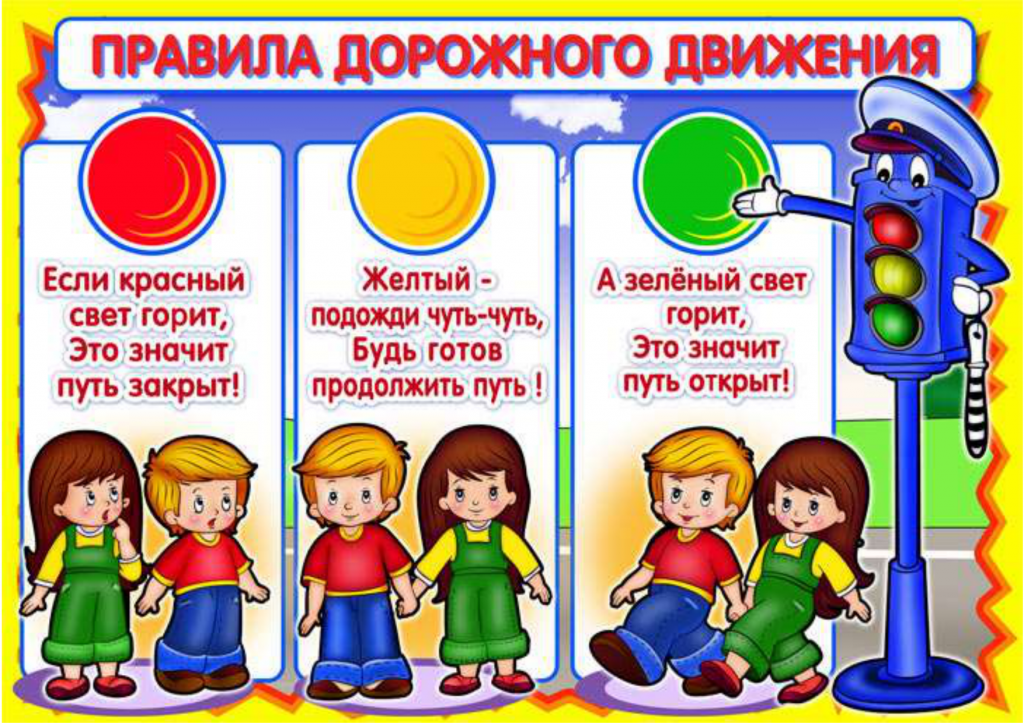 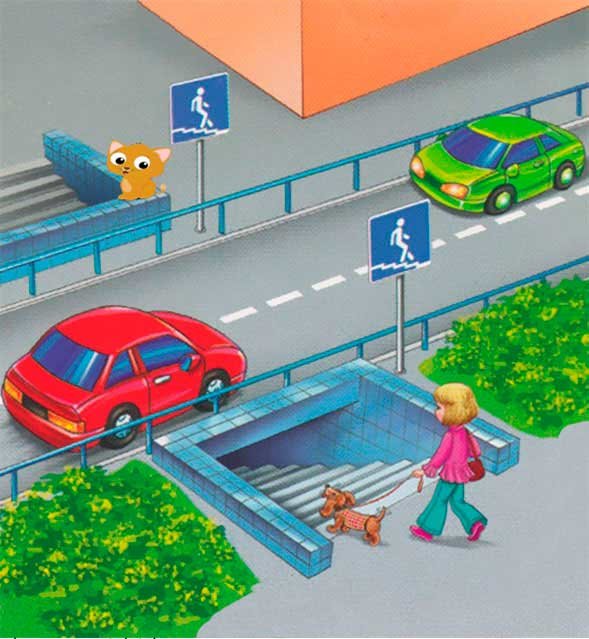 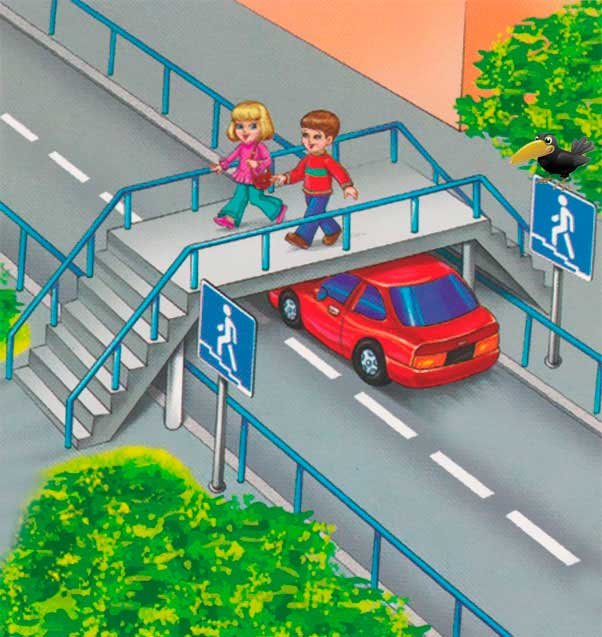 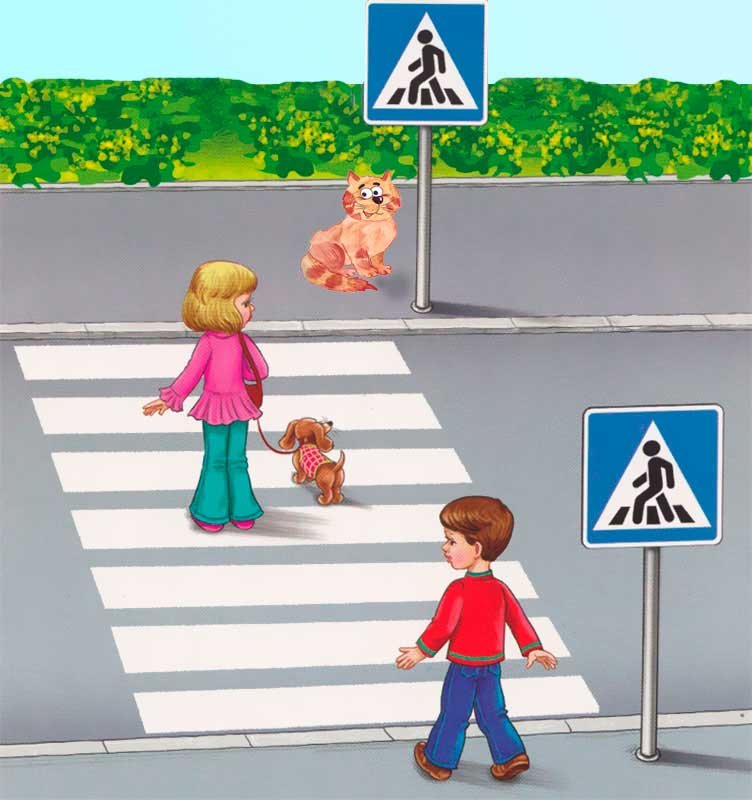 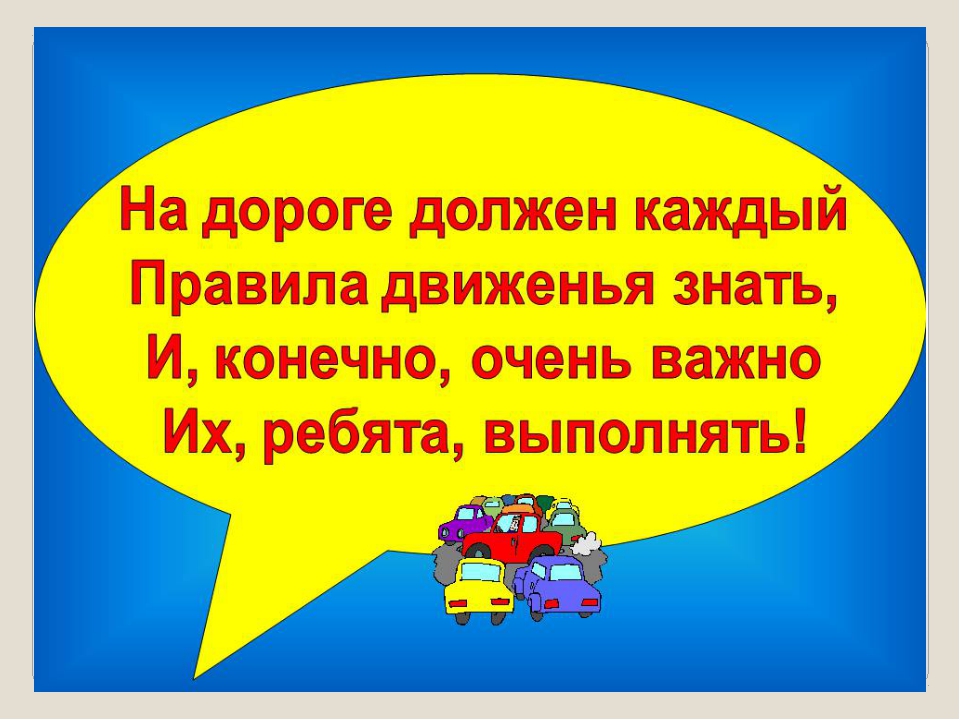 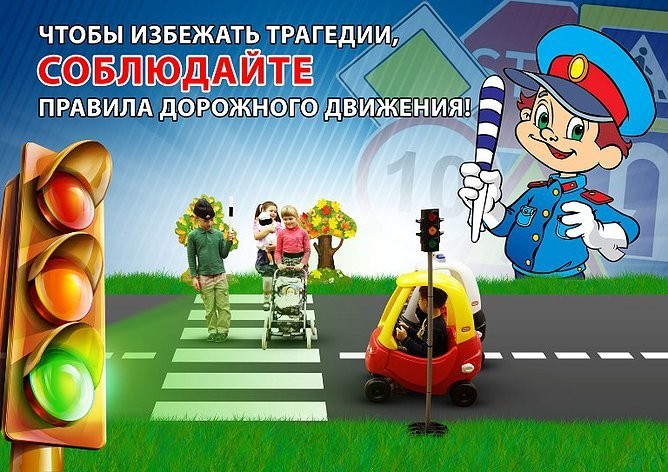